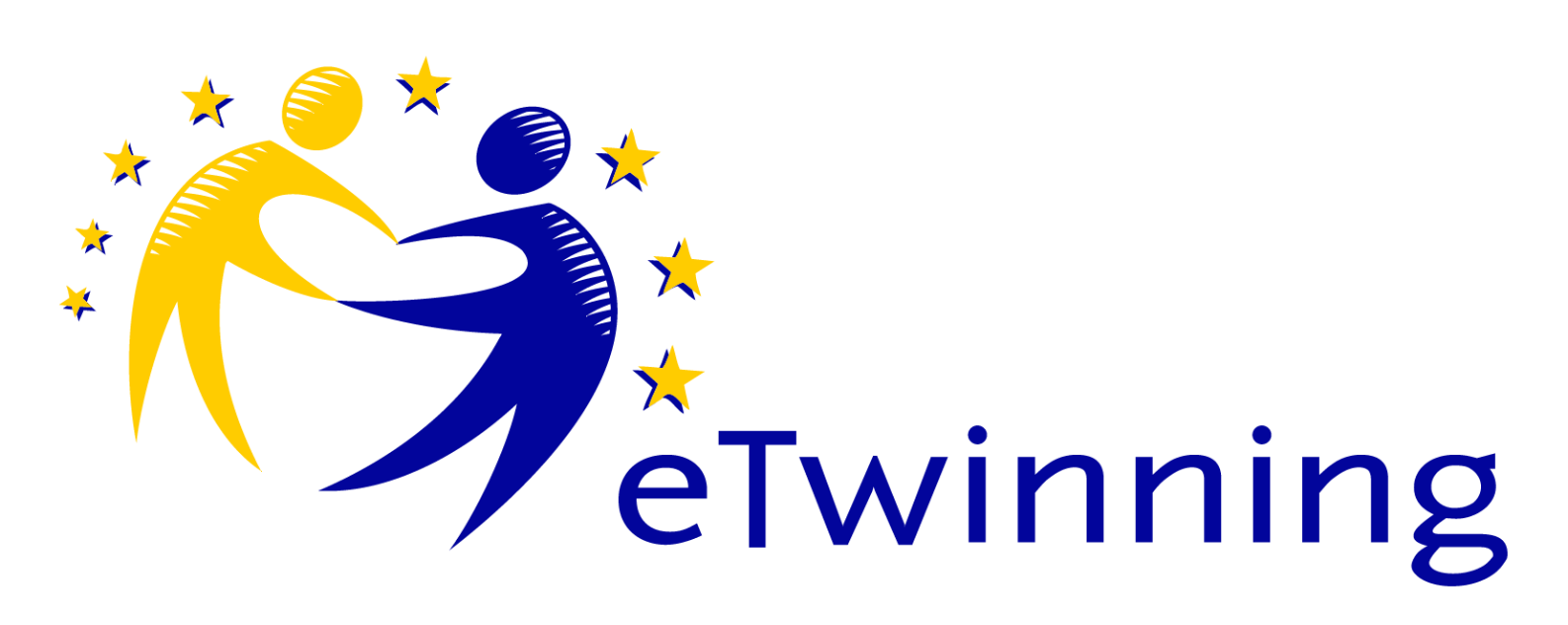 What is eTwinning?
Content of the presentation
eTwinning
eTwinning projects in general
Twinspace as a project platform
 and some talk about other possible platforms
eTwinning
“eTwinning offers a platform for staff (teachers, head teachers, librarians, etc.), working in a school in one of the European countries involved, to communicate, collaborate, develop projects, share and, in short, feel and be part of the most exciting learning community in Europe.”
eTwinning
Different levels
Portal
eTwinning Live
Groups
Twinspace

www.etwinning.net
eTwinning projects
They can be any kind!
 2-100 partners
 1 hour – 5 years
 simple – challenging
 fun – serious

Think, what your pupils need to learn and invent the project!
How does the project work?
1) Find your partner(s)
- you have the idea and choose your partners or
- some else has the idea and chooses you
2) Plan the project (involve the pupils as early as possible!)
3) Register the project in eTwinning 
4) Do the project! Have fun! Learn new things! Get new friends!
5) Evaluate 
6) Get ready for the next project!
Some examples
The Blue-White friends
2 classes, Finland and Greece
children 7-8 years old
my very first project!
different topic each month
we looked at the material and talked about it
pictures important
”we did something here, you did there”
Sari Auramo, 2017
10
Speaking English right away!
two classes, Finland and France
children 8-9 years old
just started to study English
a Skype call once a week
everyone talked, taking turns
others listened, doing something quiet
always something interactive
Sari Auramo, 2017
11
Mikael talking… How many?
Sari Auramo, 2017
12
The results
exellent results with learning English 
everyone heard the same sentances many times
real use for a foreign language right away
you need to speak English to be understood
motivation to learn
makes more sense to introduce youself to a stranger than you own classmate
courage
the children are not afraid of using the language in other situations
Sari Auramo, 2017
13
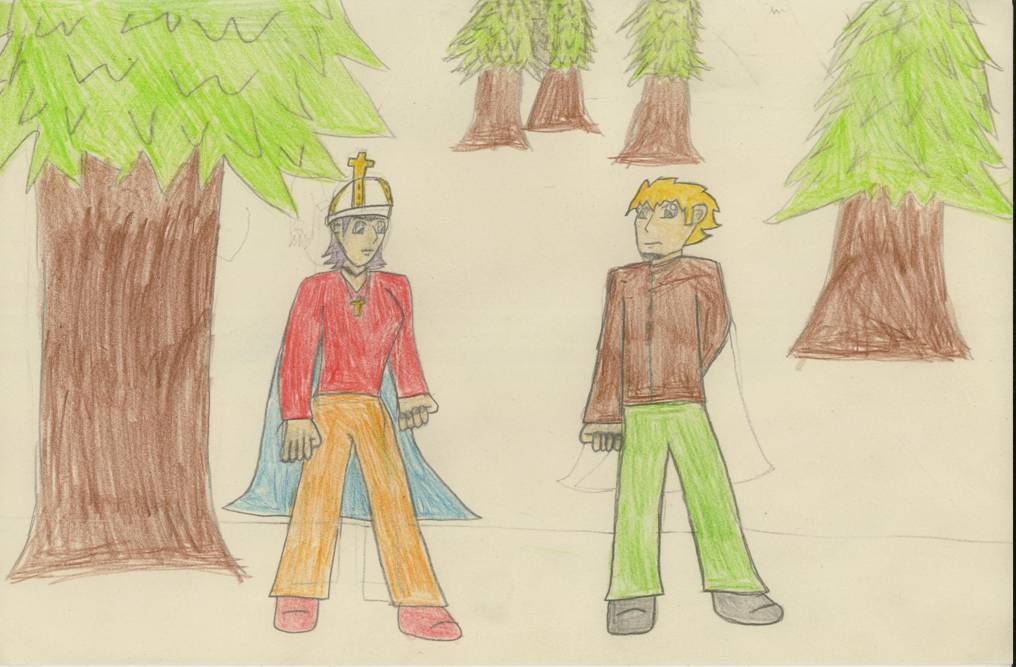 Fingerm – the Fish
two classes, Finland and Germany
children 9-12 years old
a story, Fisherman’s wife, was divided half
the Germans draw pictures to the other half, the Finns the other
the story was recorded both in German and in Finnish to the PowerPoint presentation
”we worked separately, but towards the same presentation”
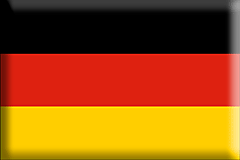 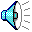 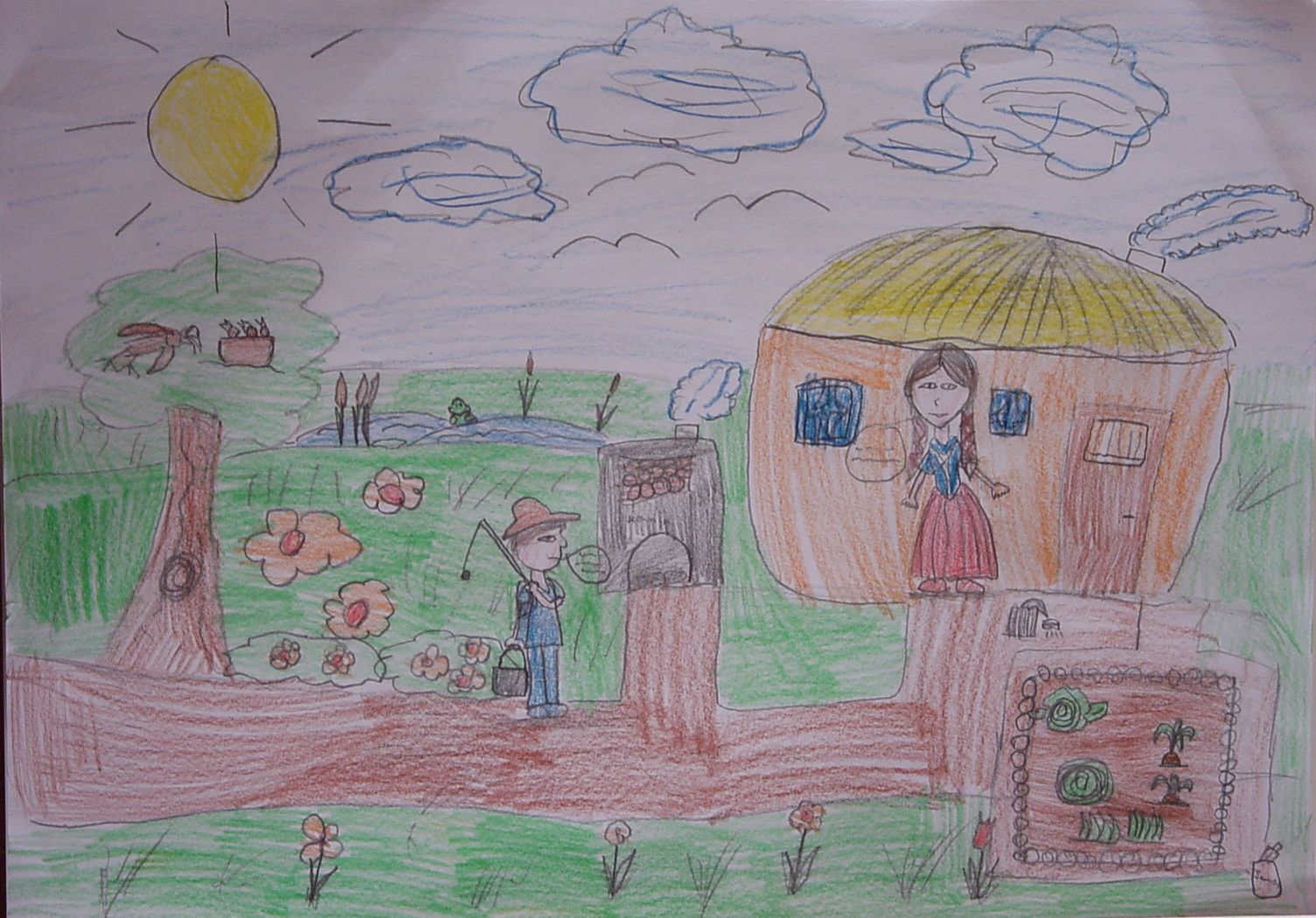 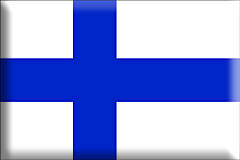 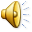 @Sari Auramo 2017 CC BY-NC-SA
[Speaker Notes: When the man went home, his wife was no longer in the stye, but instead of it there stood a hut, and she was sitting on a bench before the door. Then she took him by the hand and said to him, "Just come inside. Look, now isn't this a great deal better?"Da ging der Mann hin, und seine Frau saß nicht mehr in einem Topfe, aber eine kleine Hütte stand da, und seine Frau saß vor der Tür auf einer Bank. Da nahm ihn seine Frau bei der Hand und sagte zu ihm: "Komm nur herein, sieh, nun ist's doch viel besser."Silloin mies meni kotiin, eikä hänen vaimonsa enää ollutkaan pahaisessa potassa, vaan sen tilalla oli pieni mökki, ja vaimo istui penkillä oven edustalla. Vaimo tarttui miestä kädestä ja sanoi: ”Tule sisään, kyllä nyt on kaikki paljon paremmin.”]
We sing, you sing
6 classes from different countries
children 8-12 years old
we chose songs which have lyrics in all the languages of us
the songs were recorded in your own language for the others to learn
same songs were recorded again, when we used the foreign languages
Sari Auramo, 2017
16
And now, would you be kind enought to stand up?
Sari Auramo, 2017
17
Sari Auramo, 2017
18
You + Me = Fun!
2 classes, Finland and The Netherlands
children 8 years old
children looked around and created math problems from their surroundings
teachers translated them into English
children at the other country tried to solve the problems sent by the other ones
”We made something for you and you made for us”
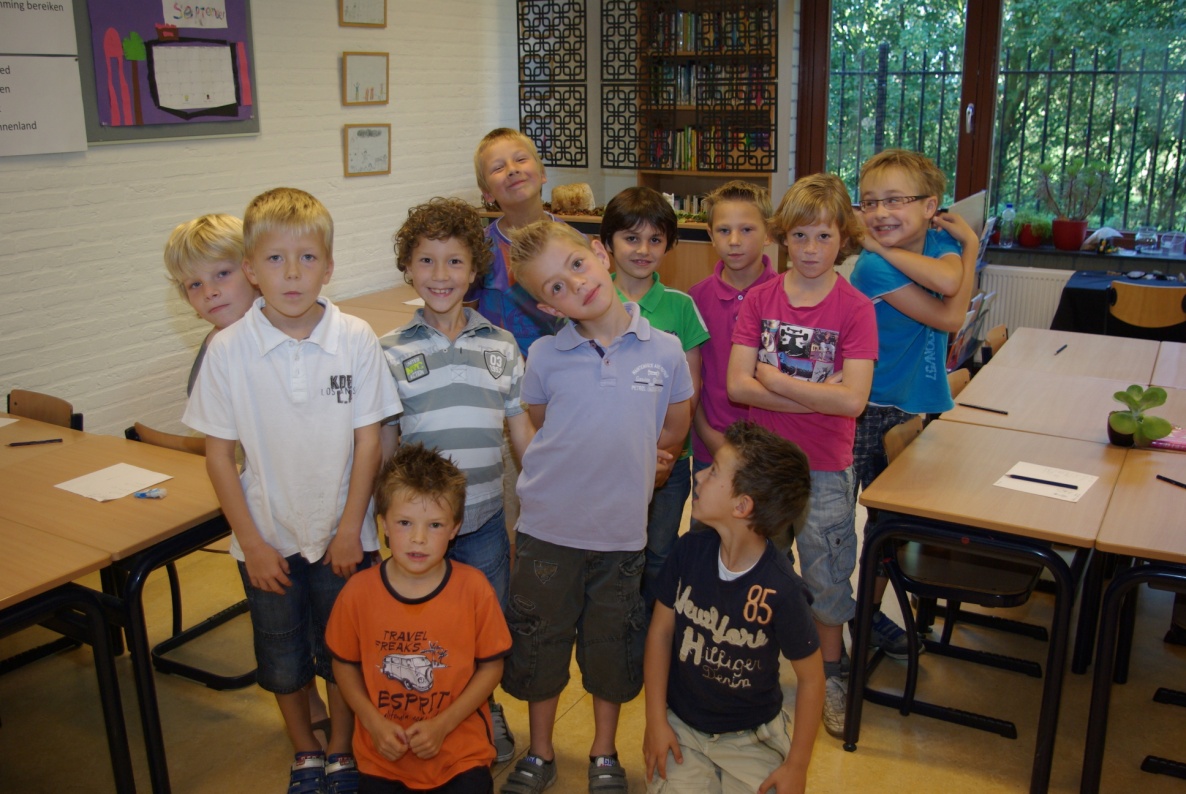 How many boys are in our class?
How many girls are in our class?
How many children in total?








Love from Sylvie and  Sem
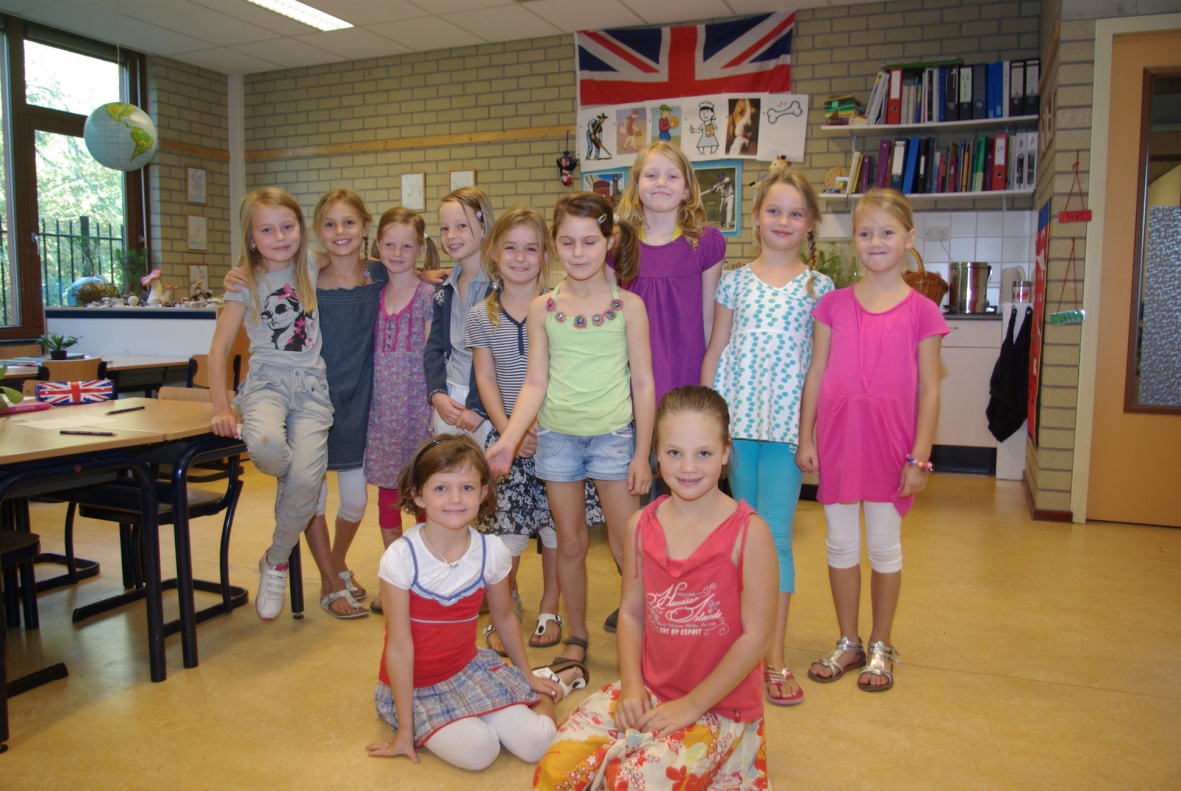 Sari Auramo 2017
Applications and tools
- you can use what ever applications or tools you have available
anything you would use in your class anyway
new tools or applications
- share the results in internet
- The project platform can be 
Twinspace in eTwinning
your school’s web page
some blog
Twinspace as a project platform
- When you register your project in eTwinning, you automaticly get the project platform called Twinspace
- Good for sharing different documents 
- The teachers have different roles (admistrator, teacher, visitor)
- You can also invite  you pupils there 

www.etwinning.net